Медиаволонтеры «Компас ТВ» на службе обществу
Цель проекта - Профориентация и социализация молодежи с инвалидностью, с ОВЗ и здоровых подростков в количестве 30 человек посредством совместного обучения медиапроизводству и участия в медиаволонтерстве на территории Березовского городского округа..
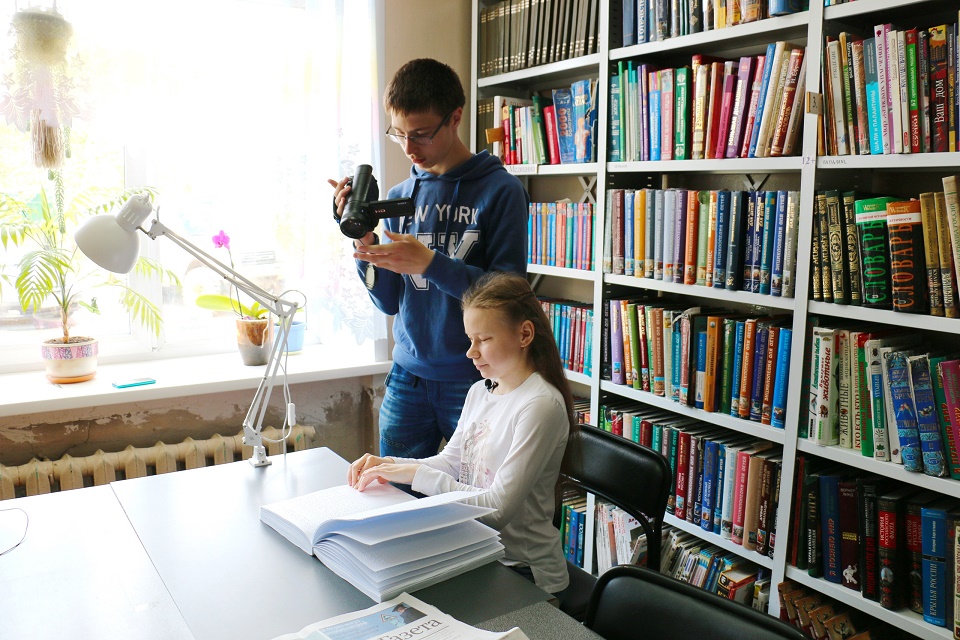 Проблема: 
1. Отсутствие инклюзии в системе дополнительного образования Березовского городского округа.
2. Отсутствие в местных СМИ достаточного количества материалов на социальную тематику.
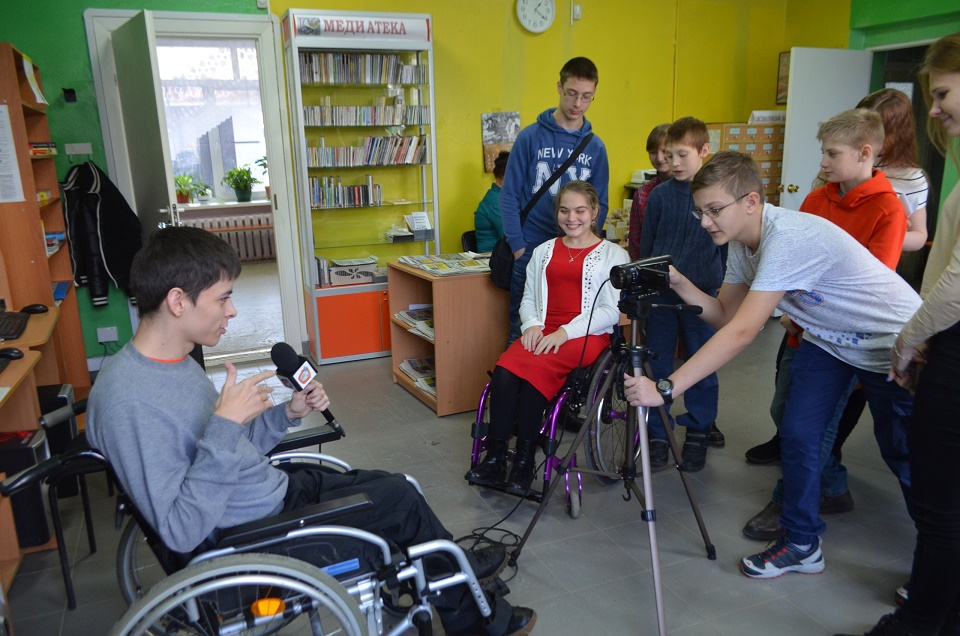 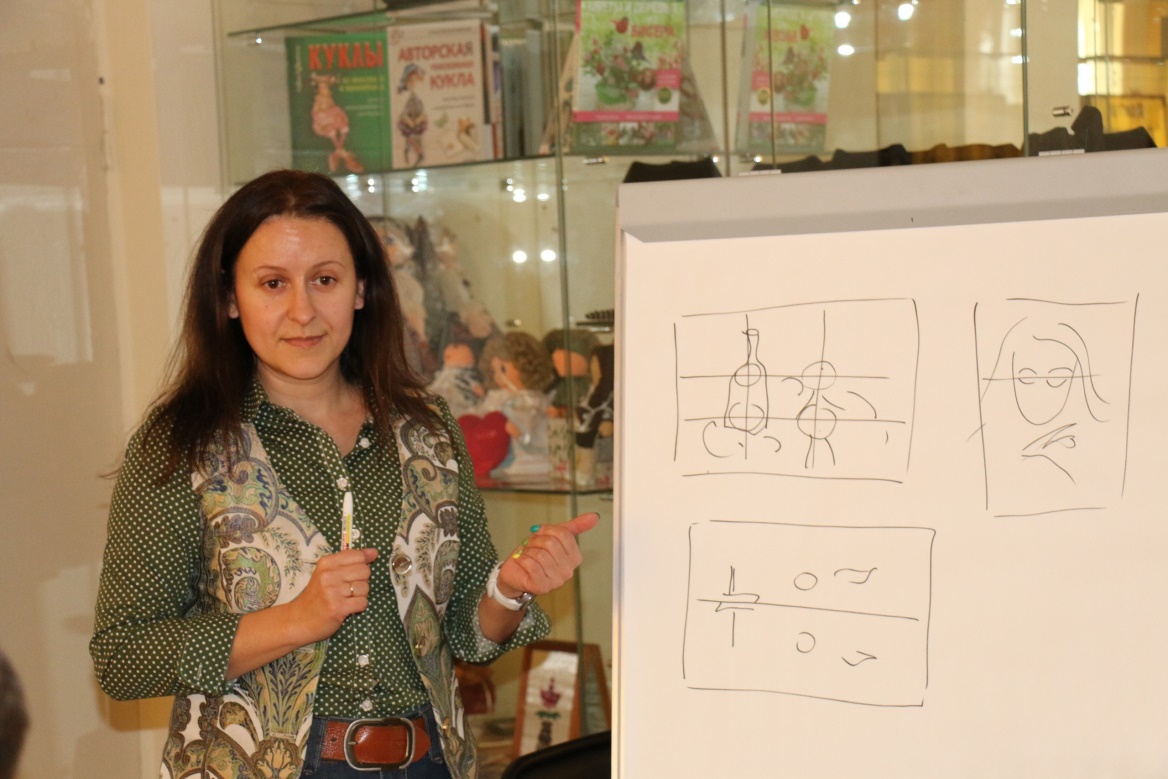 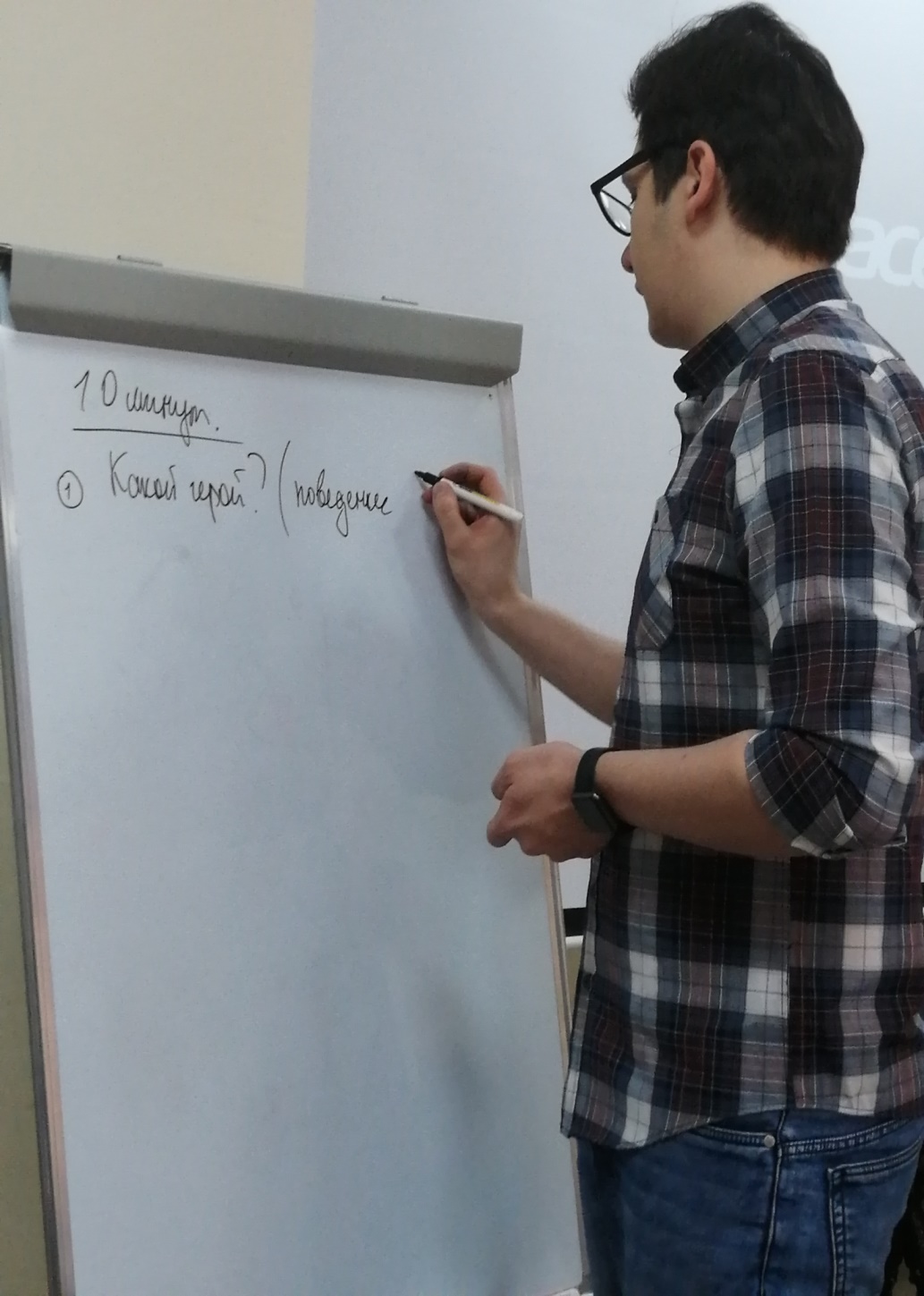 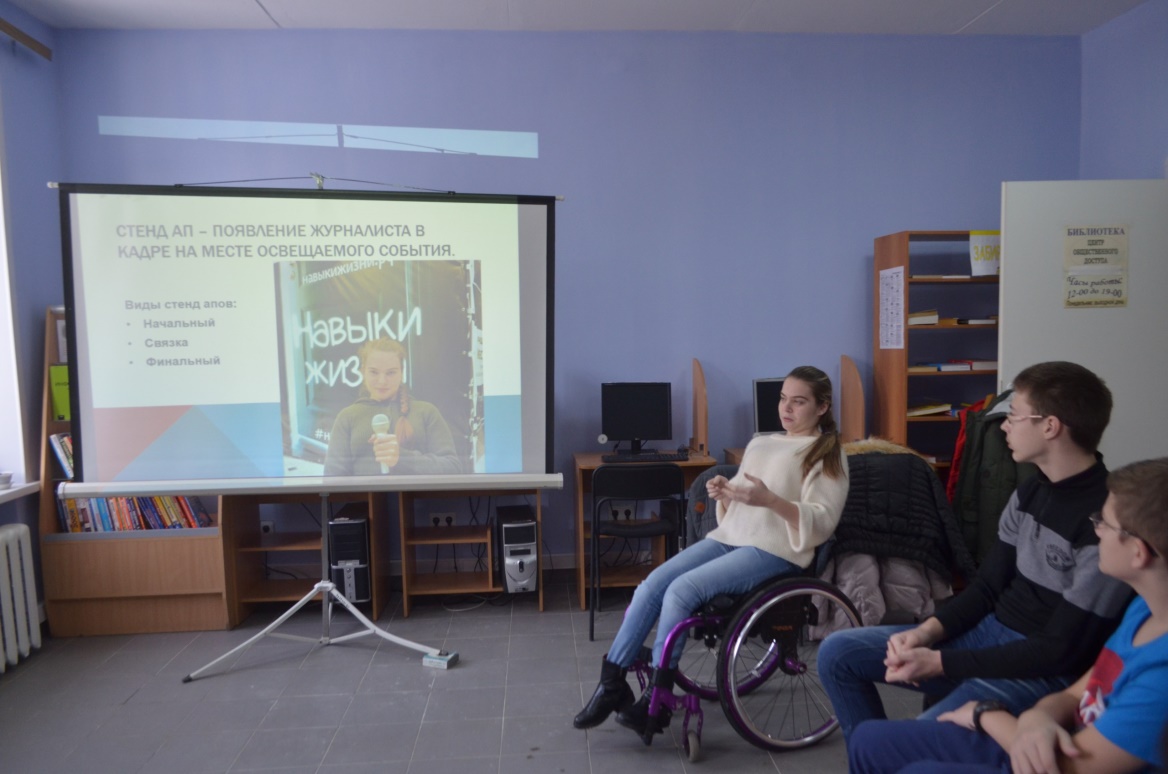 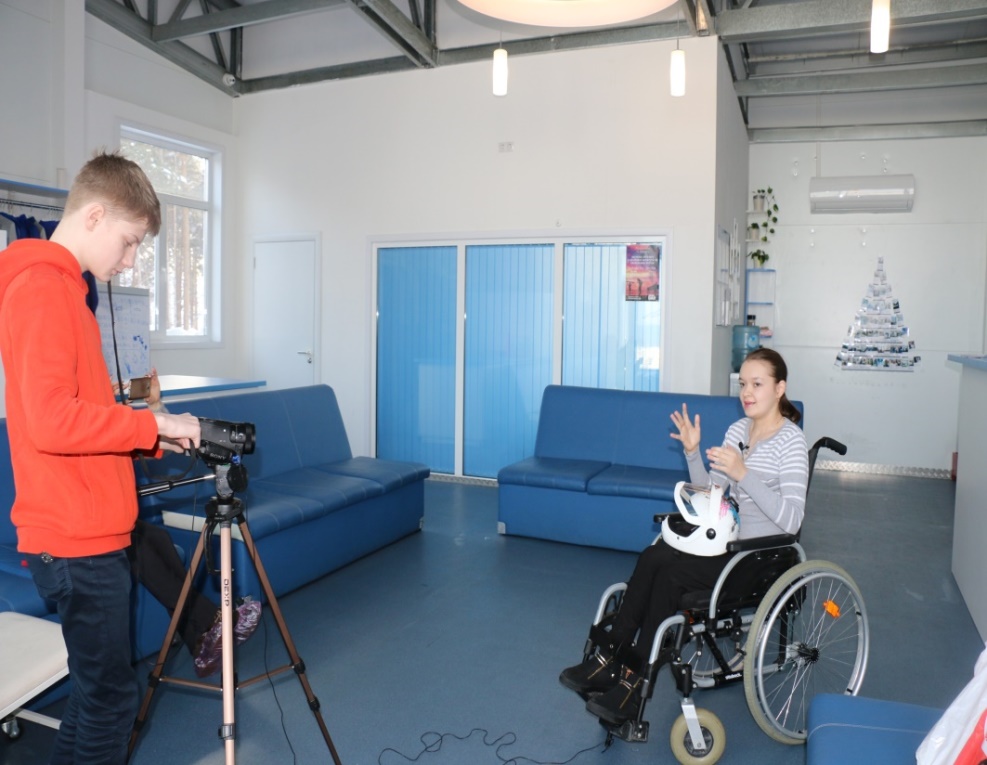 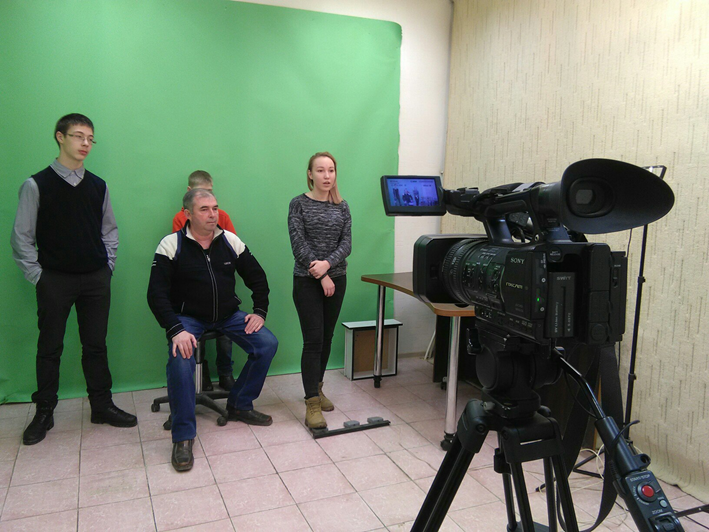 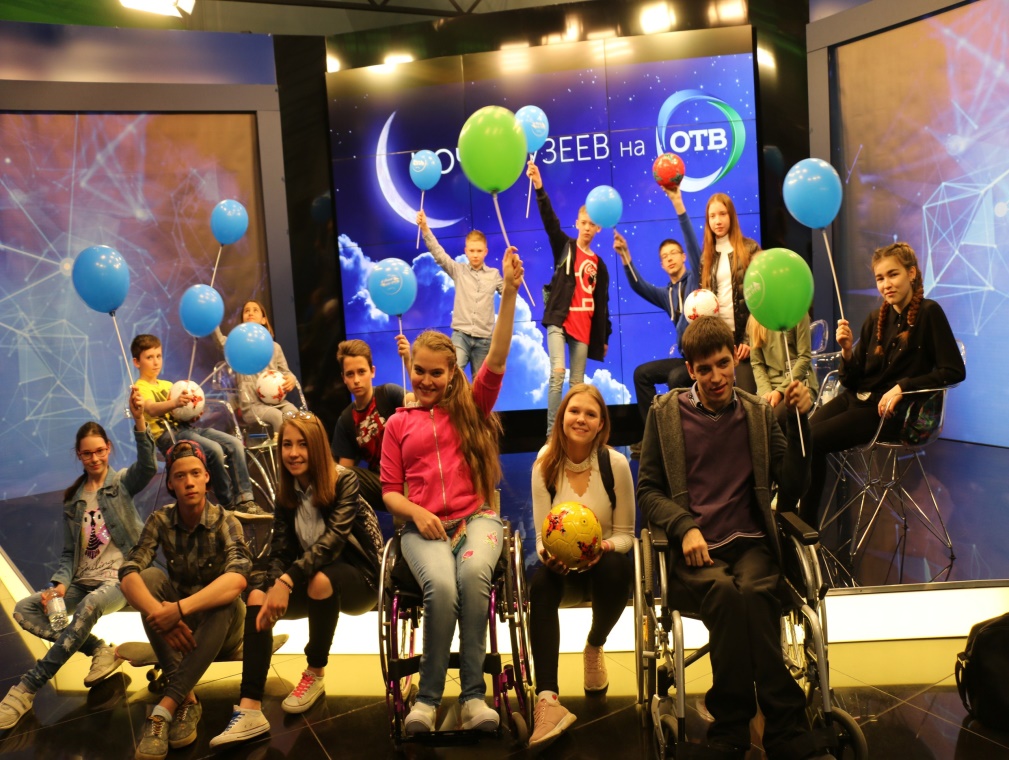 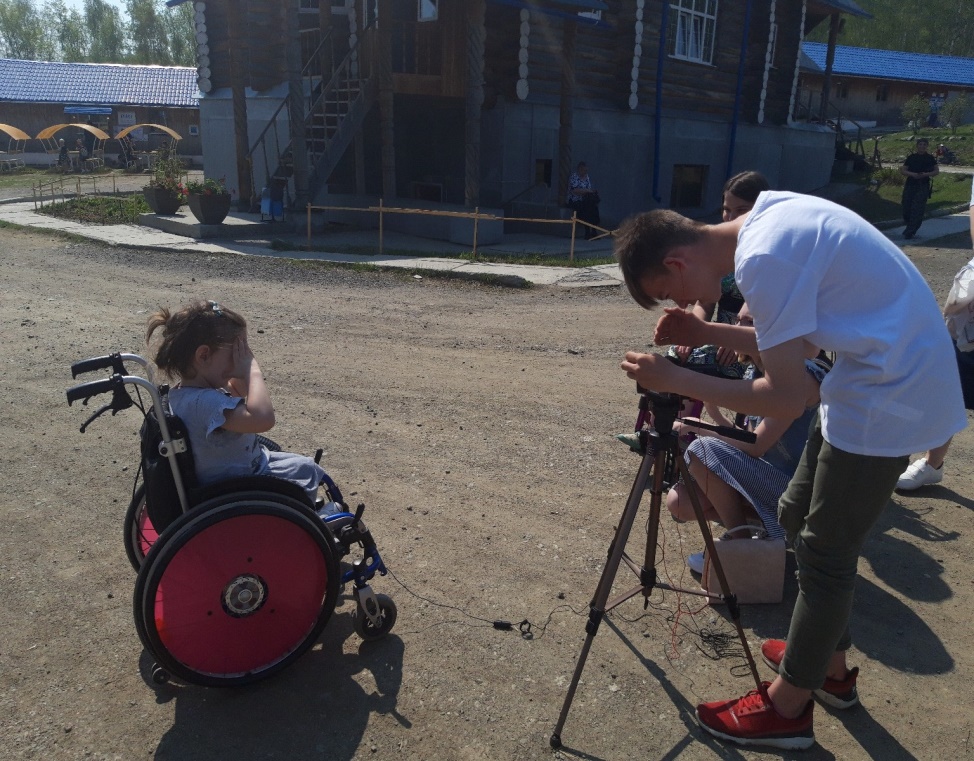 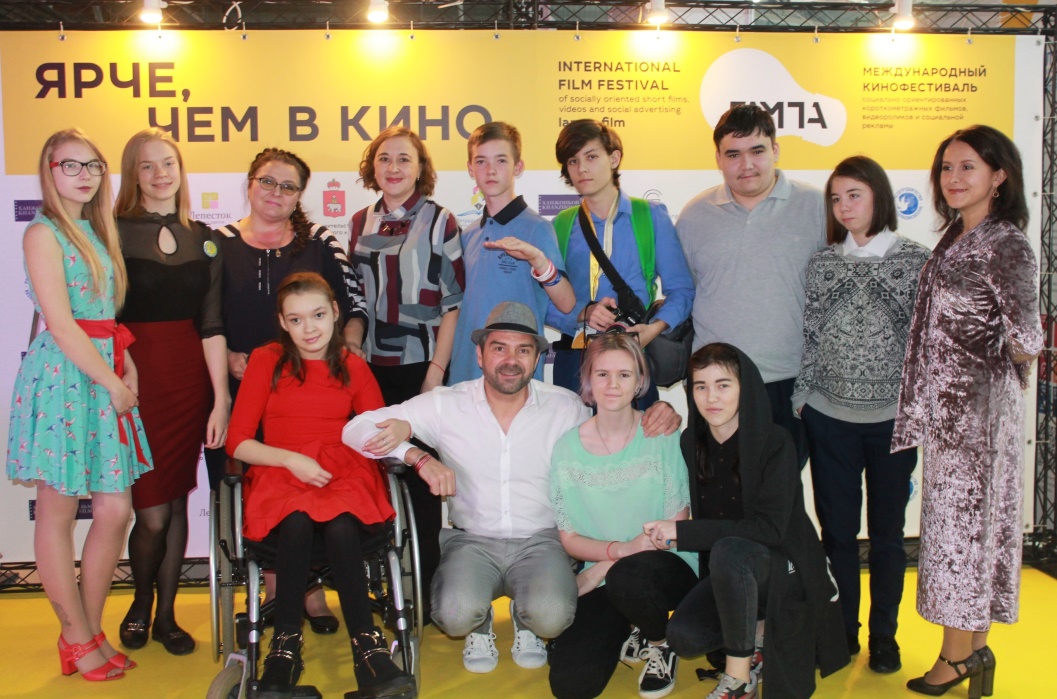 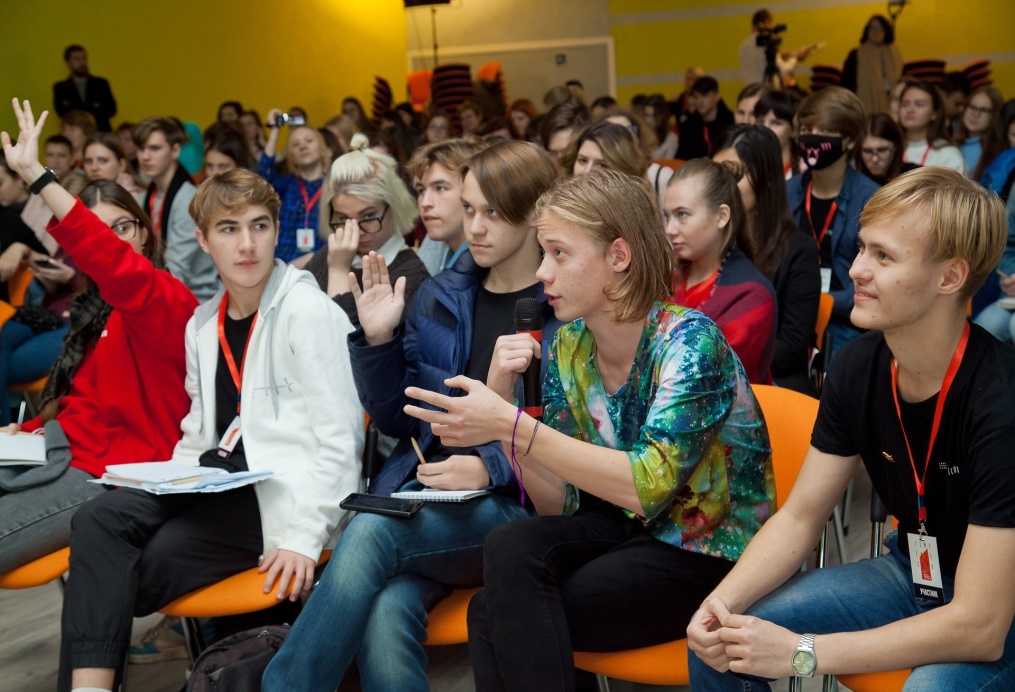 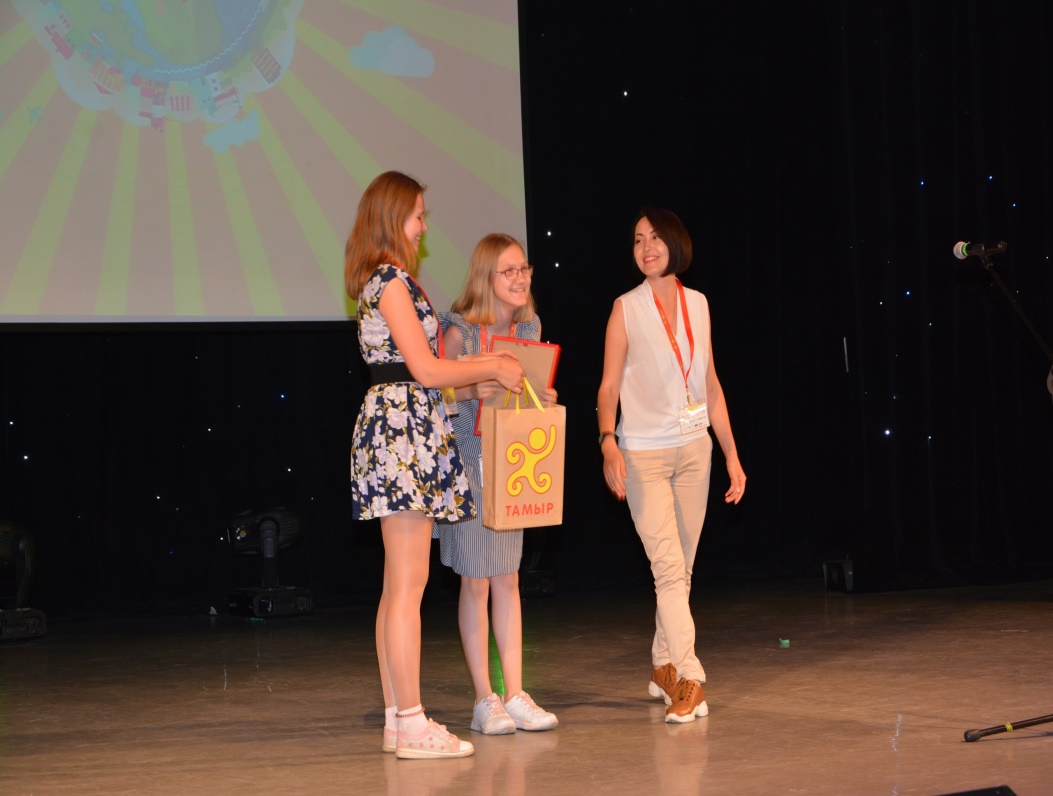 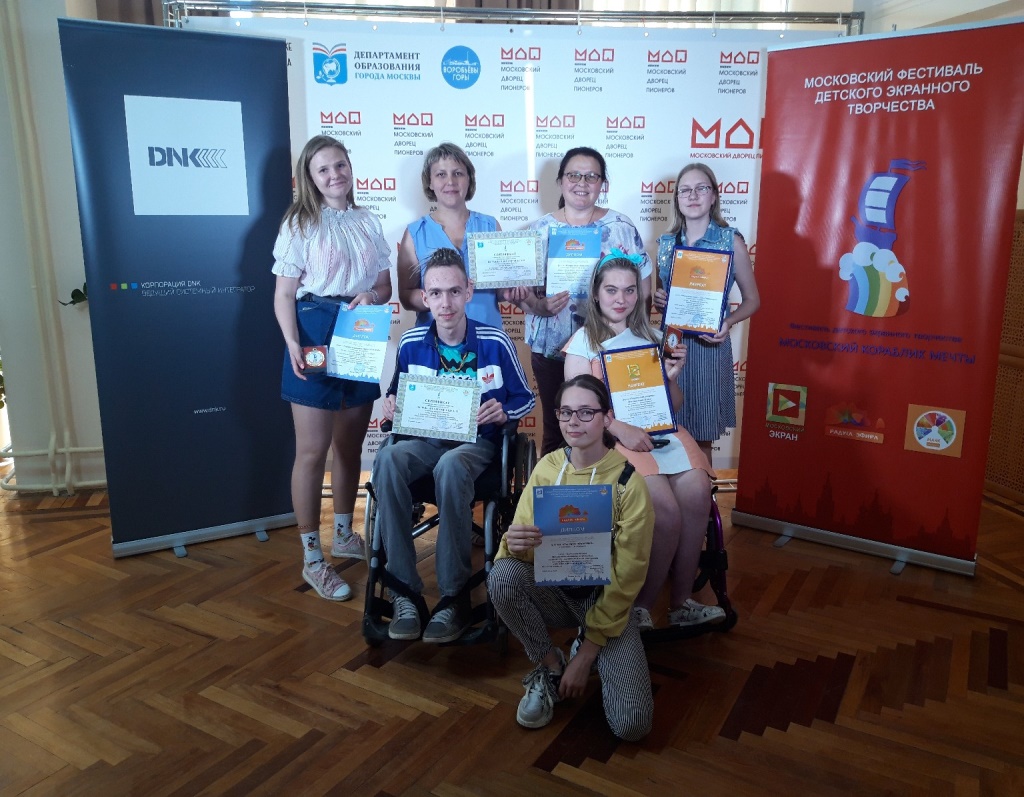 Ваши Вопросы?